Year 6 Spring Block 4Converting Units
Metric Measures
NCLO:  Solve problems involving the calculation and conversion of units of measure using decimal notation up to 3 decimal places.  
To use read, write and convert between standard units, converting measurements of length, mass, volume and time from a smaller unit of measure to a larger unit and vice versa using decimal notation up to 3 decimal places.
Key vocabulary and questions
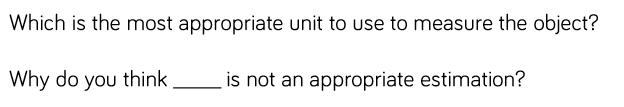 Fluency
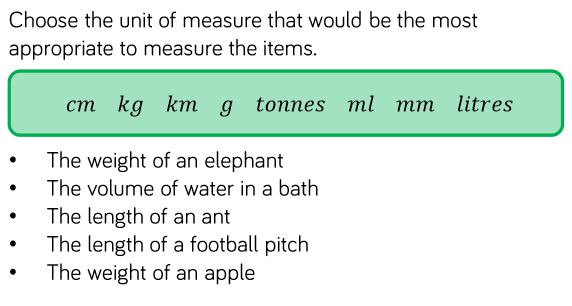 Fluency
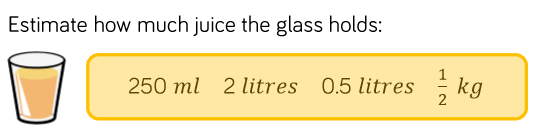 Fluency
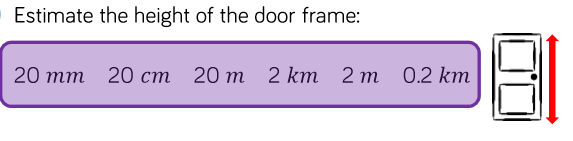 Reasoning and problem solving
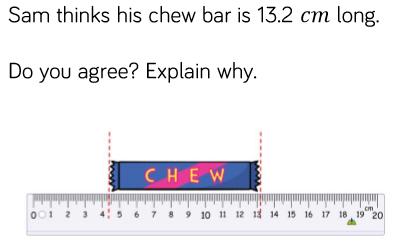 Reasoning and problem solving
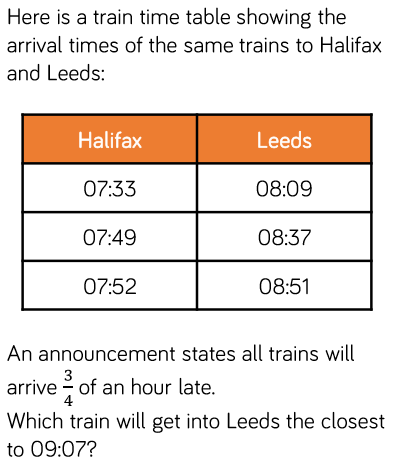 Year 6 Spring Block 4Converting Units
Convert Metric Measures
NCLO:  Solve problems involving the calculation and conversion of units of measure using decimal notation up to 3 decimal places.  
To use read, write and convert between standard units, converting measurements of length, mass, volume and time from a smaller unit of measure to a larger unit and vice versa using decimal notation up to 3 decimal places.
Key vocabulary and questions
Metric, convert
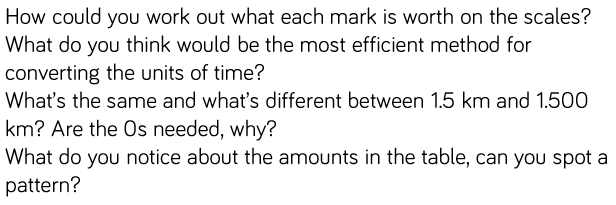 Fluency
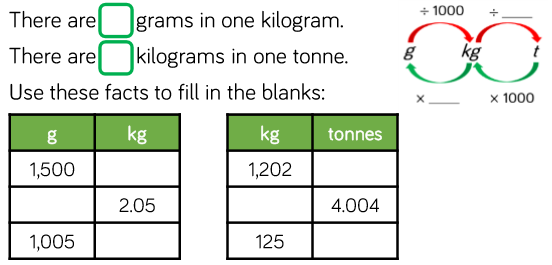 Fluency
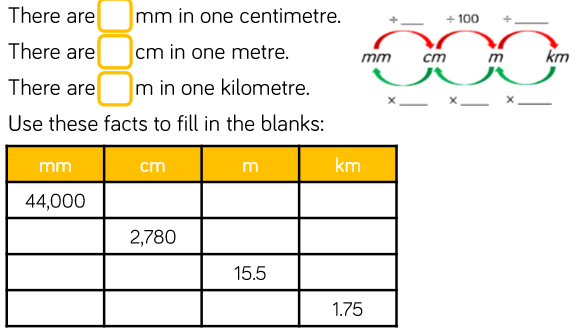 Reasoning and problem solving
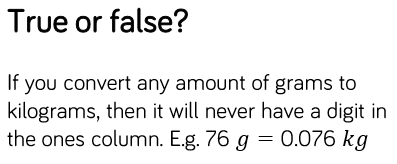 Reasoning and problem solving
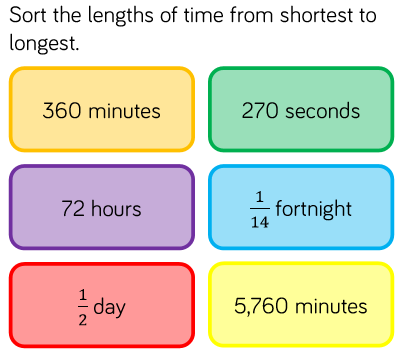 Reasoning and problem solving
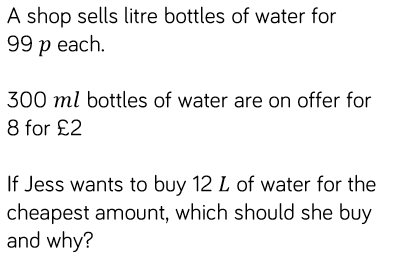 Year 6 Spring Block 4Converting Units
Calculate with metric measures
NCLO:  Solve problems involving the calculation and conversion of units of measure using decimal notation up to 3 decimal places.  
To use read, write and convert between standard units, converting measurements of length, mass, volume and time from a smaller unit of measure to a larger unit and vice versa using decimal notation up to 3 decimal places.
Key vocabulary and questions
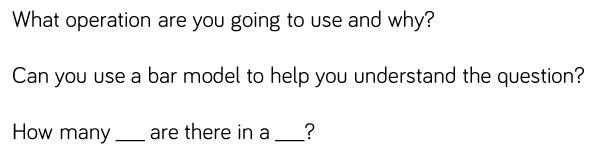 Fluency
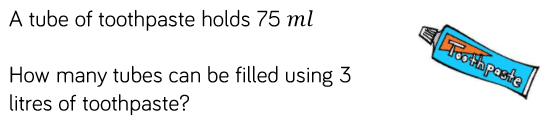 Fluency
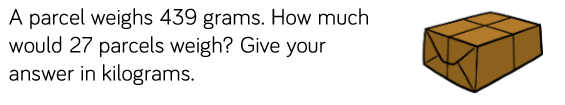 Fluency
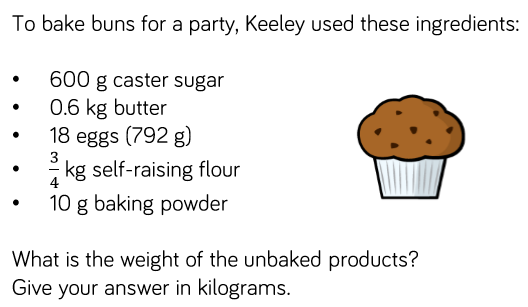 Reasoning and problem solving
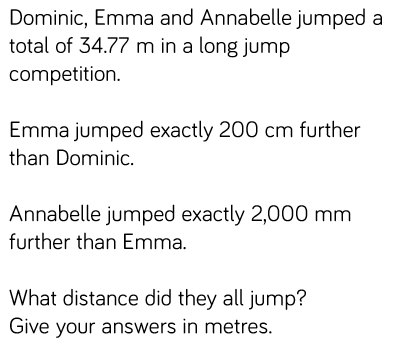 Reasoning and problem solving
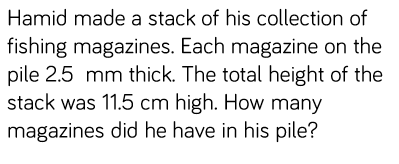 Reasoning and problem solving
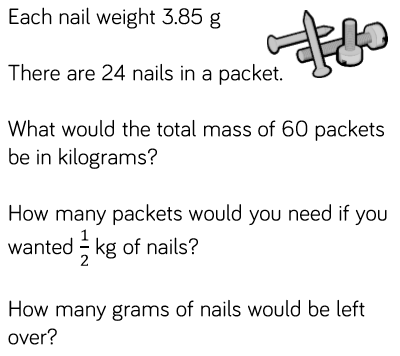 Year 6 Spring Block 4Converting Units
Miles and kilometres
NCLO:  To convert between miles and kilometres.
Key vocabulary and questions
Miles, kilometres
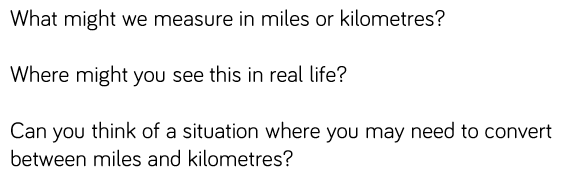 Fluency
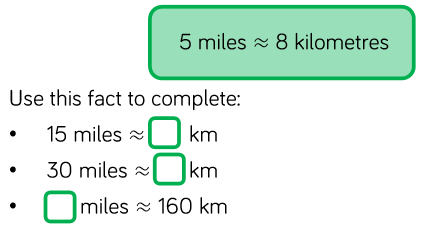 Fluency
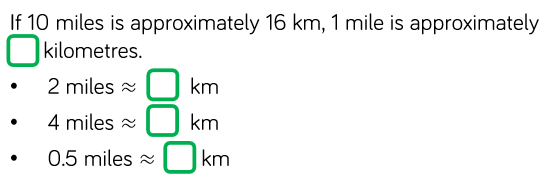 Fluency
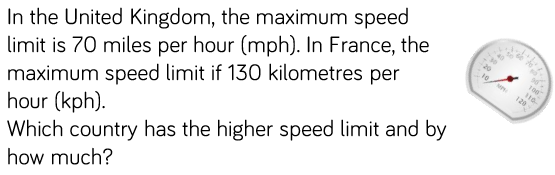 Reasoning and problem solving
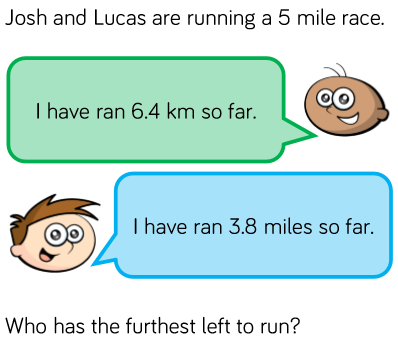 Reasoning and problem solving
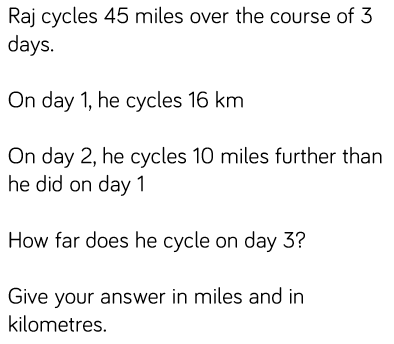 Year 6 Spring Block 4Converting Units
Imperial Measures
NCLO:  Solve problems involving the calculation and conversion of units of measure using decimal notation up to 3 decimal places.  
To use read, write and convert between standard units, converting measurements of length, mass, volume and time from a smaller unit of measure to a larger unit and vice versa using decimal notation up to 3 decimal places.
Key vocabulary and questions
Imperial, metric, inch, foot, stone, pound, ounces, gallon, pint
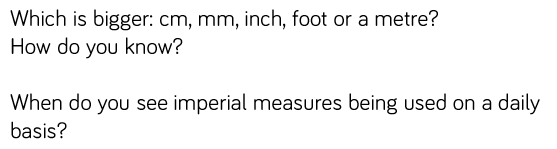 Fluency
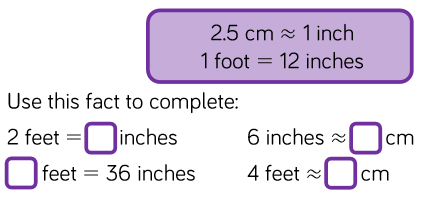 Fluency
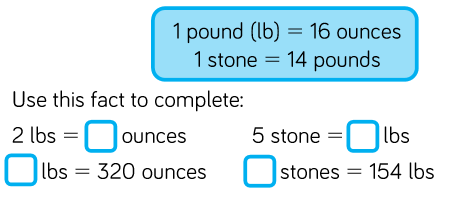 Fluency
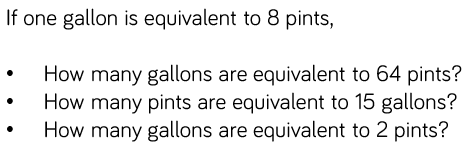 Reasoning and problem solving
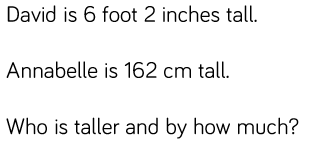 Reasoning and problem solving
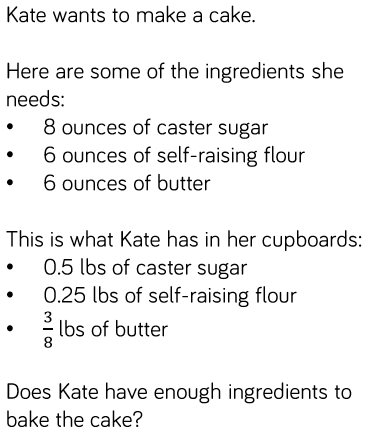 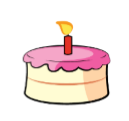